Áldás, Békesség!
Javaslat: 
A PPT fájlok megjelenítéséhez használják a WPS Office ingyenes verzióját (Letölthető innen: WPS Office letöltések ). Az alkalmazás elérhető Windows-os és Android-os platformokra is!
A hittanórán szükség lesz:
Stabil és folyamatos Internet kapcsolatra,
Üres lapra vagy hittanfüzetre,
Ceruzára és/vagy tollra,
Kezd a digitális hittanórát az óra eleji imádsággal!
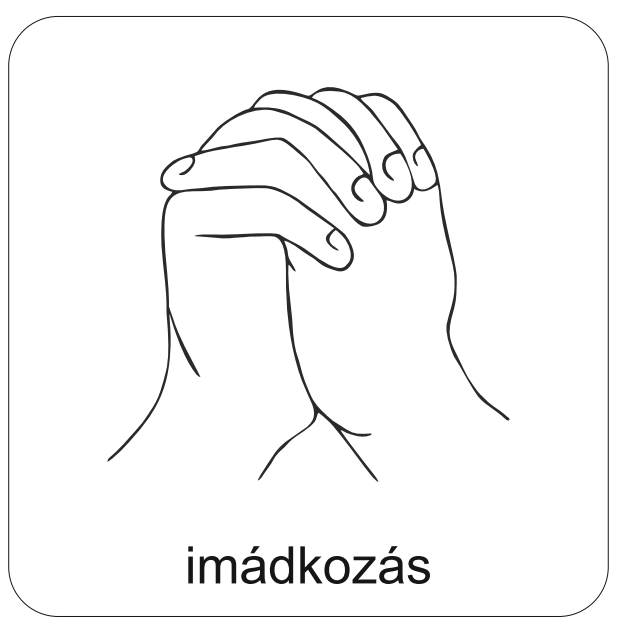 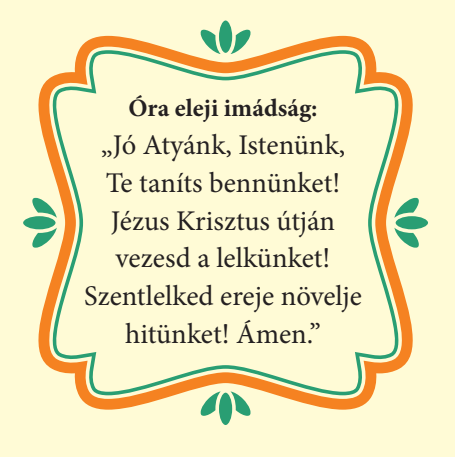 A mai  hittanórán a hitről lesz szó!
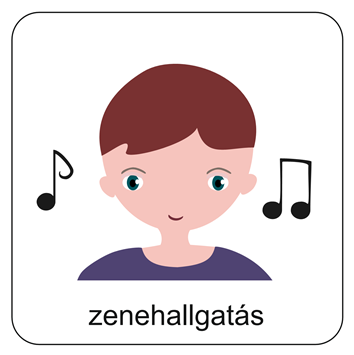 Énekeljük el a 254. dicséret 1. versét orgonakísérettel!
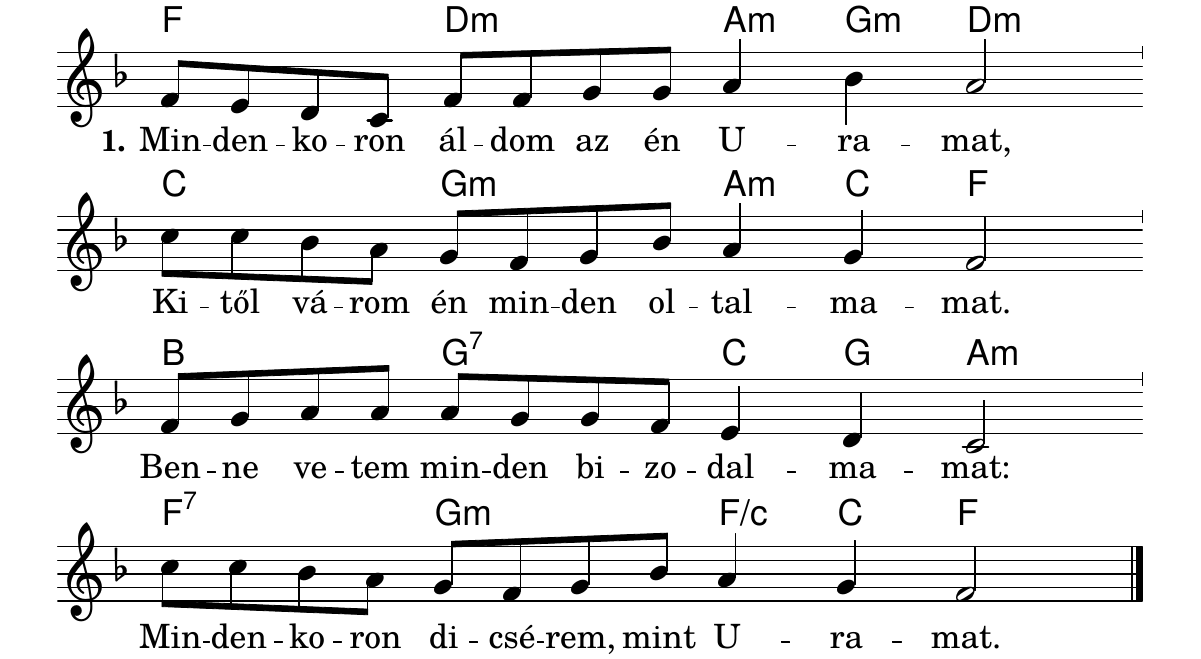 Ide kattints az ének elindításához!
Forrás: www.csecsy.hu
Nézd meg a képeket! Szerinted mi lehet a keresztyén élet célja a képek alapján?
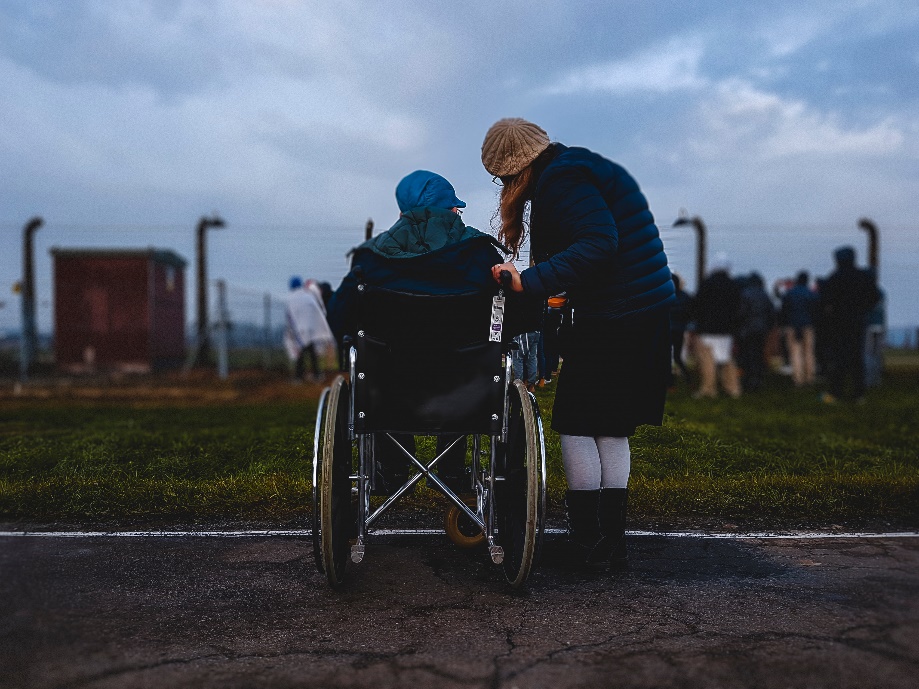 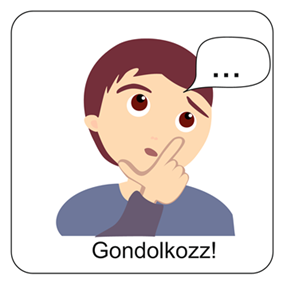 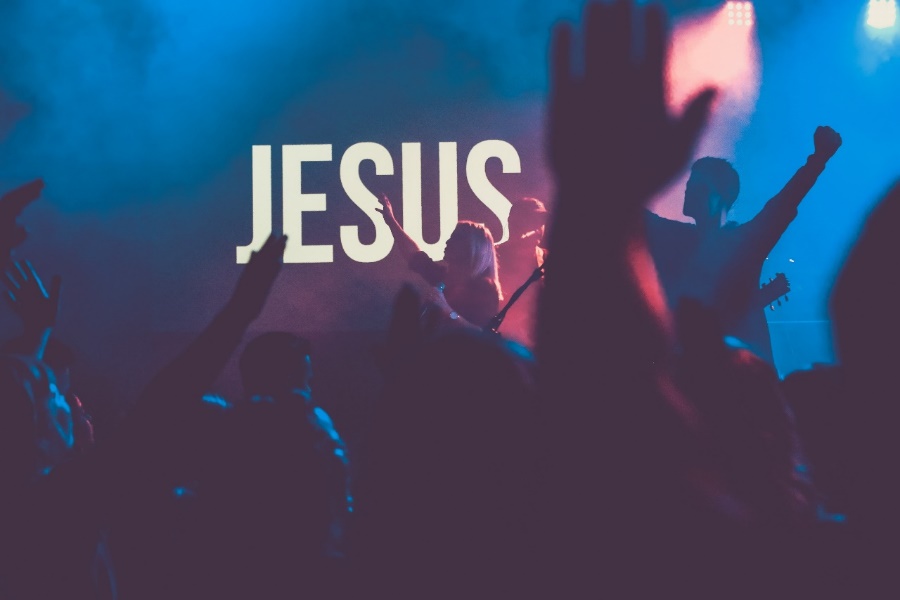 Közösségbe tartozás!
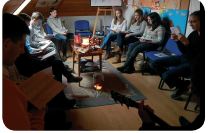 Segítségnyújtás!
Dicsőítés!
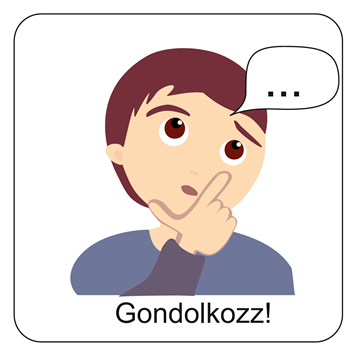 Gondolkozz el a kérdésen!
Mitől függ, hogy elhiszel-e 	valamit vagy sem?
„Hiszem, ha látom.” Mit jelent szerinted ez a kifejezés?
 Miért lehet fontos a hit?
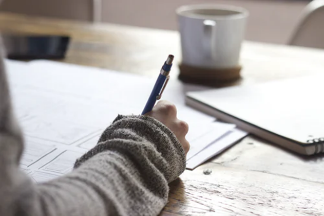 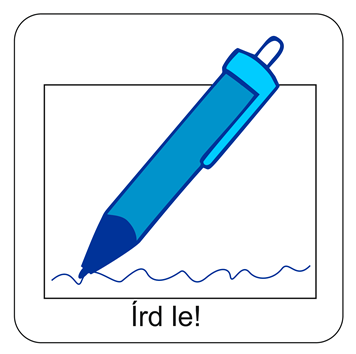 Írd le gondolataidat a füzetedbe!
Olvasd el figyelmesen a szöveget!Ezért fontos a keresztyén hit!
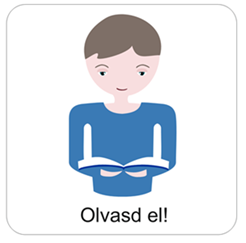 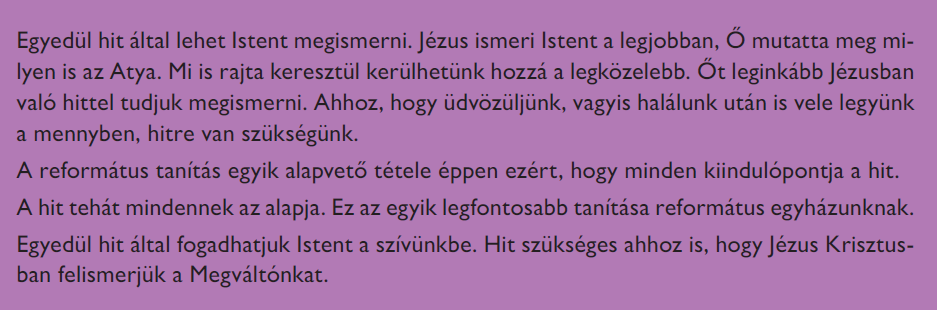 Jézus Krisztus egyértelműen fogalmaz ebben az Igében is önmagáról!
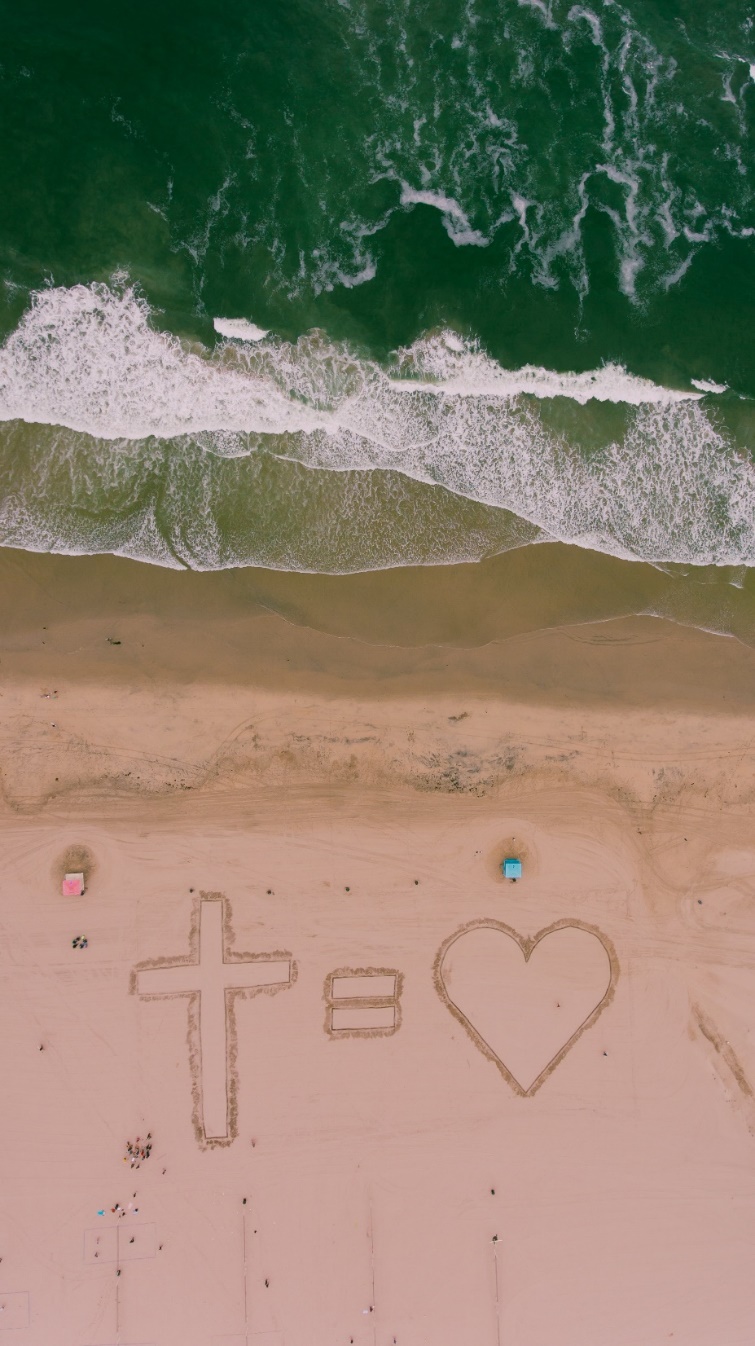 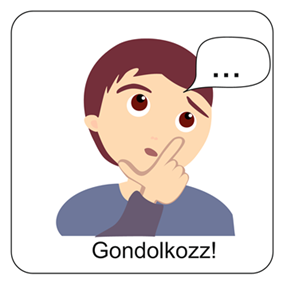 „Én vagyok az Út, az Igazság és az Élet. Senki sem mehet az Atyához, csak énáltalam.”
Jn 14,6
A hit annak elfogadásához is szükséges, amit Jézus tett az emberért!
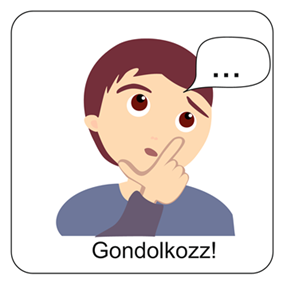 Krisztus az egyedüli, Aki áthidalta a bűn  miatti szakadékot kereszthalálával.
Krisztus az egyház és életünk Ura, vezetője!
Ő általa újra lehet kapcsolatunk az Atyával!
A hit fontos összetevői a Szentírás és a Heidelbergi Káté alapján!
Biztos ismeret! 
- A hit alapja Isten kijelentése, ebből táplálkozik az ismeret.
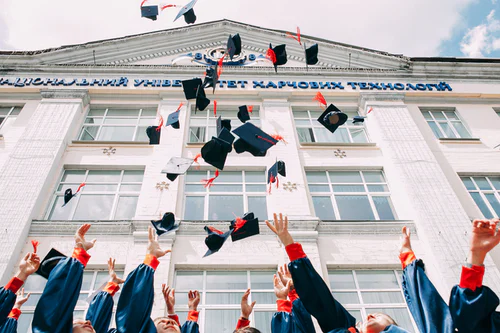 HIT
Igaznak tartás!
Igaznak tartom mindazt, amit Isten kijelent számomra Igéjében!
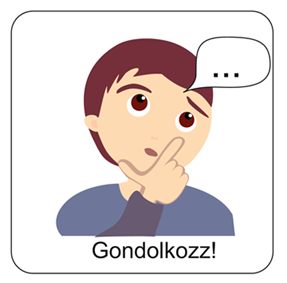 A hiszékenységgel és a hiedelmekkel szemben a keresztyén hitet éppen az jellemzi, hogy megnevezi, kiben és mit hisz!
„A hit pedig a remélt dolgokban való bizalom és a nem látható dolgok létéről való meggyőződés.”
Szívbéli bizodalom! Ezt a Szentlélek gerjeszti bennem. Így a hitnek személyes vonatkozása van. Csak úgy lehet az Igére válaszolni, ha bízom abban, aki megszólít engem!
Zsid 11,1
Tudod-e?
A református felfogás szerint az örök életet nem lehet elérni azzal, ha az ember jót cselekszik. 
A jó cselekedetek a hálás, hívő élet velejárója és gyümölcse.
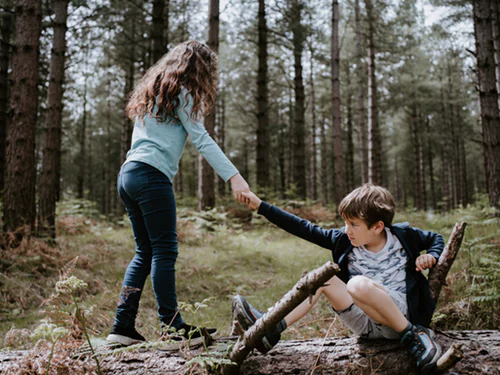 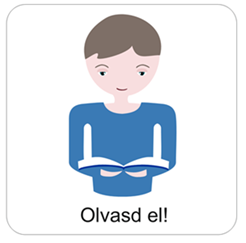 Az engedelmesség
Isten iránt.
HITBŐL fakad
A szeretet parancsának megtartása.
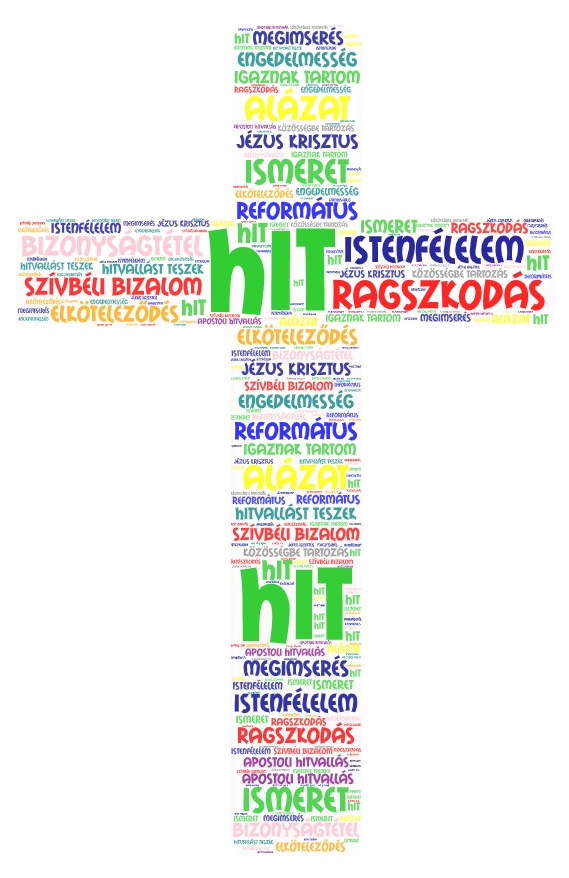 Nézd meg alaposan ezt a kereszt alakú szófelhőt!
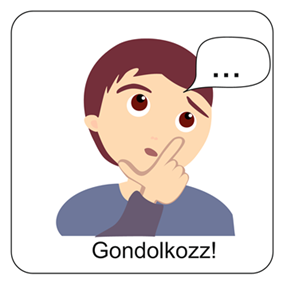 Írd le a füzetedbe azokat a szavakat, amiket felfedezel benne!
 Szerinted, hogyan kapcsolódnak ezek a kifejezések a hithez?
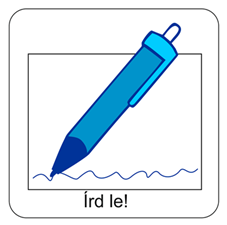 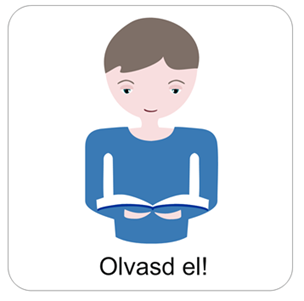 Jól jegyezd meg!
A keresztyén hit alapja az Istenbe és az Ő szavába vetett feltétlen, szívbéli bizalom. 
Nemcsak elhisszük és igaznak tartjuk, amit kijelent nekünk, hanem engedelmeskedünk is az Ő szavának. 
Megtesszük, amit kér és igyekszünk szeretettel fordulni embertársainkhoz. 
A hit Isten ajándéka, de Ő biztat minket arra, hogy kérjük Tőle!
A következő lapon található énekben azt kérjük, hogy Ő tanítson minket a hinni!
Hallgasd meg a 479. dicséretet a Református Énekeskönyvből!
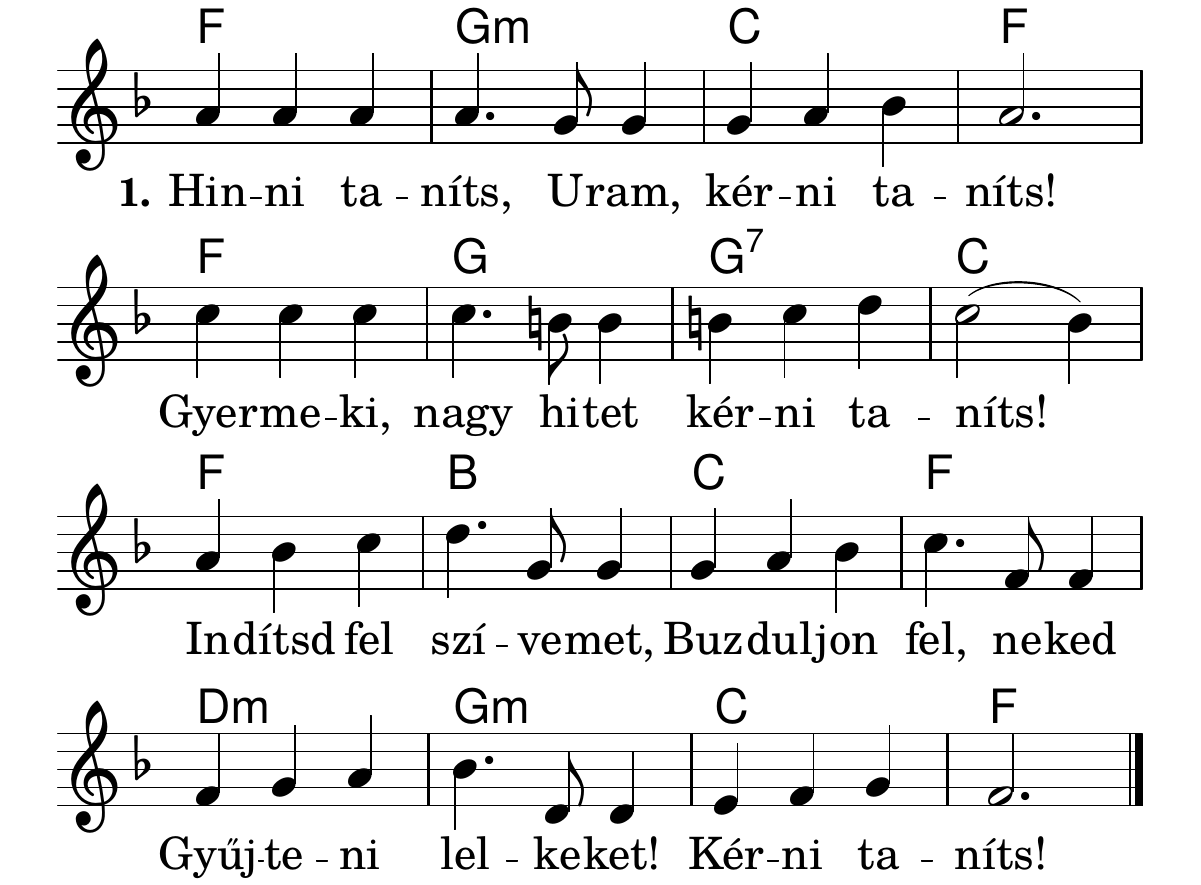 Ide kattints az ének elindításához!
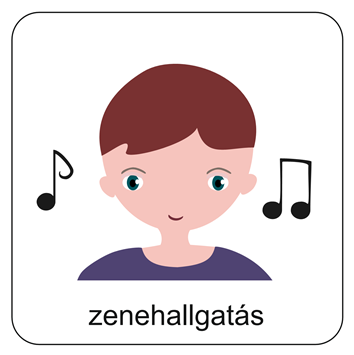 Forrás: www.csecsy.hu
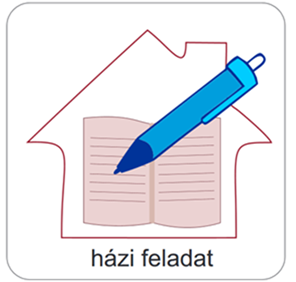 Most készítsd el a házi feladatodat!
Ide kattints a feladat elindításához!
Kis technikai segítség a feladatok kitöltéséhez:
1. Diavetítésben nézd ezt a diát!
2. Kattints a pirossal aláhúzott szövegre!
3. A felugró ablakba írd be a teljes neved! (Nincs szükség regisztrálni!)
4. Töltsd ki a feladatokat!
5. Ha kész vagy, nyugodtan bezárhatod a böngészőt! (A rendszer automatikusan elmenti feladataidat!)
Mi Atyánk, aki a mennyekben vagy, szenteltessék meg a te neved,jöjjön el a te országod, legyen meg a te akaratod, amint a mennyben, úgy a földön is;Mindennapi kenyerünket add meg nekünk ma,és bocsásd meg vétkeinket, miképpen mi is megbocsátunk az ellenünk vétkezőknek;És ne vígy minket kísértésbe, de szabadíts meg a gonosztól;Mert tied az ország, a hatalom és a dicsőség mindörökké.Ámen.(Mt 6,9-13)
A digitális hittanóra végén így imádkozz!
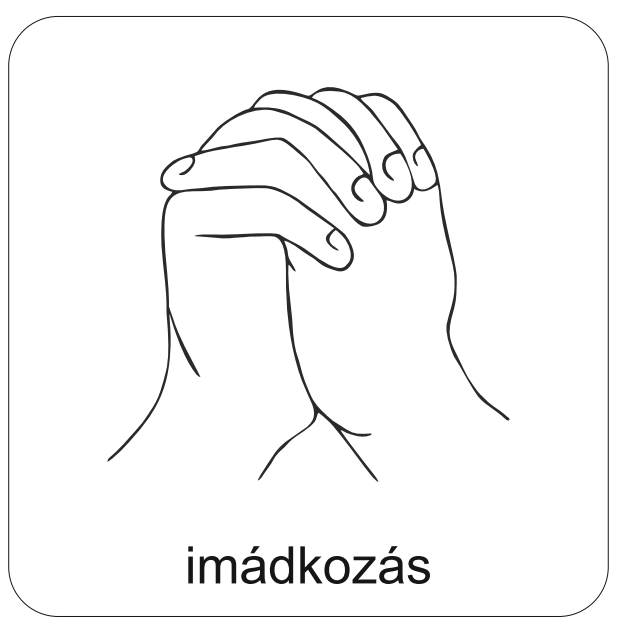 Kedves Hittanos! 
Várunk a következő digitális hittanórára!
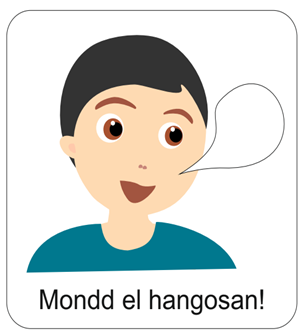 Áldás, Békesség!
Tanuld meg ezt az aranymondást!
Mond el hangosan is!
„A hit pedig a remélt dolgokban való
bizalom, és a nem látható
dolgok létéről való meggyőződés.” Zsid11,1
A PPT-ben felhasznált képek a www.unsplash.com internetes oldalon találhatóak és ingyenesen letölthetök!